源頭減廢

垃圾分類

資源回收
大成國小學務處
源頭減廢--減少製造垃圾
1.早餐在家或在早餐店食用完。
2.不帶零食飲料進校園。
3.自備可重複使用容器。
4.不使用一次性容器。
垃圾分類、資源回收
資源回收時間：上學日8:30-8:45 
週一   紙張、紙箱 、紙容器
週二   塑膠類
週三   紙張、紙箱 、紙容器
週四   朝會升旗不開放
週五   塑膠類、其他類
星期一、三
紙張攤平
紙箱拆開壓平
星期一、三
紙容器
紙杯
紙碗
鋁箔包
去蓋洗淨
壓扁或
疊放
星期二、五
寶特瓶、塑膠瓶
洗淨、壓扁
星期二、五
工業硬塑膠
塑膠杯、碗、蓋
沖洗乾淨疊放
星期五
鐵鋁罐
清洗
鋁壓扁
玻璃
小心拿
光碟
電池
這些東西不能回收請丟一般垃圾
軟塑膠:L夾、
塑膠袋、書套、
護貝膠膜..
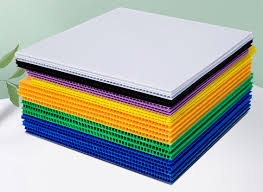 瓦楞板、
珍珠板....
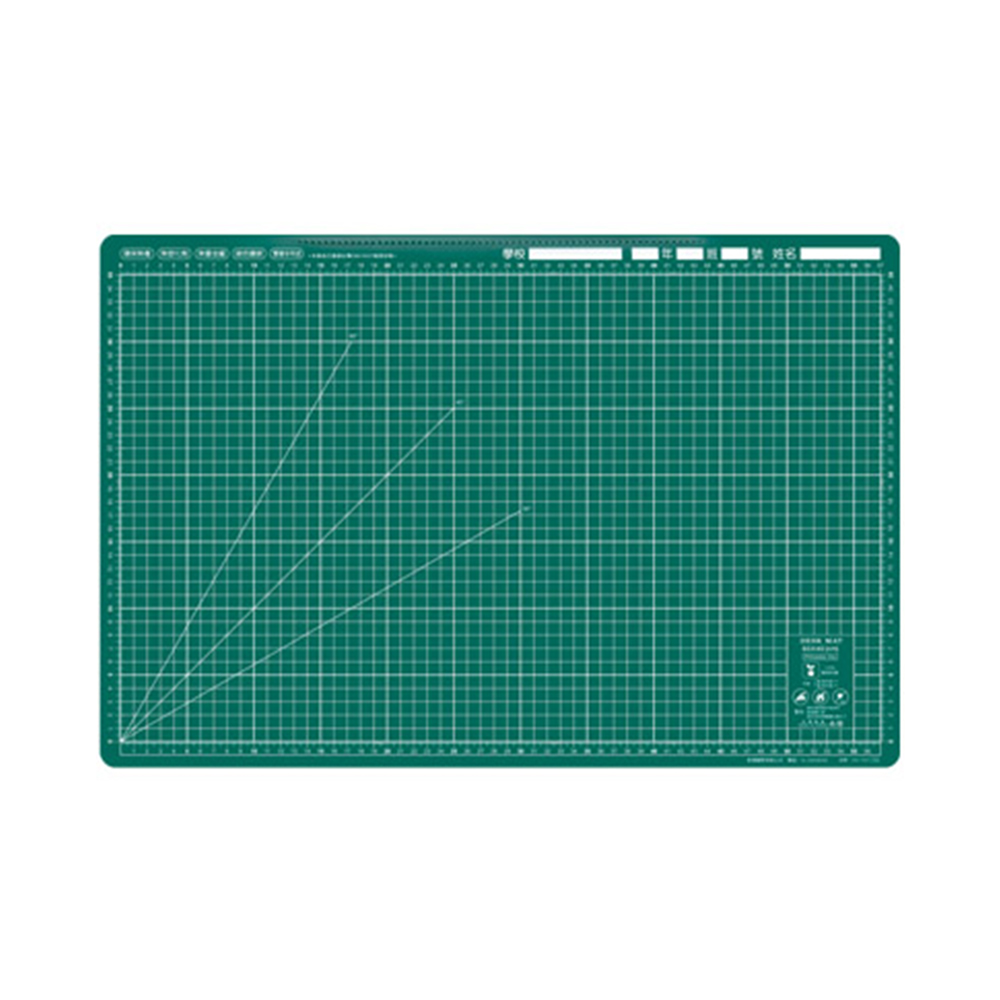 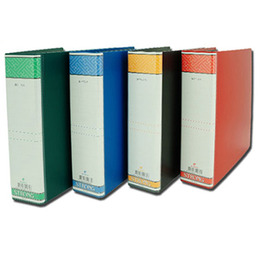 桌墊
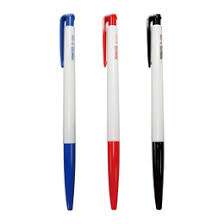 硬紙板三孔夾、
內頁資料袋
原子筆
陶瓷製品
分類做好

環境更美好
認真的你，讓世界更美麗!